“Проучване на медико- и психо-социалните проблеми на пациенти с онкологични заболявания и включването им в програма за медицинска  рехабилитация, ерготерапия и психо-социална подкрепа“ – I етап
Проект по договор НИХ – 458/2021 г.

Ръководител :
гл. ас. д-р Соня Ненчева

Катедра РММ
ФОЗЗГ
НАУЧЕН КОЛЕКТИВ ПО ПРОЕКТА:
Гл. ас. д-р Соня Ненчева – Ръководител на проекта
Доц. Светла Шопова 
Доц. Йордан Гавраилов
Гл. ас. д-р Варвара Панчева
Д-р Костантина Паскова – КОЦ Бургас
Цонка Тодорова – Председател на сдружение “Онко болни и приятели”
Петя Стойчева –  Асоциация на пациентите с лимфедем
Веселка Йорданова – арт-терапевт
13 студенти от специалност “Медицинска рехабилитация и ерготерапия”
ОНКОЛОГИЧНИТЕ ЗАБОЛЯВАНИЯ – състояние и перспективи
За първи път на територията на гр. Бургас стартира подобна инициатива. За пациентите с онкологични заболявания се говори малко. Техните проблеми остават някъде встрани, в пространството. Сред проучените болни от КОЦ Бургас има огромен интерес по отношение на рехабилитацията и ерготерапията, след напускане на стационара.

	През следващите няколко десетилетия заболеваемостта от онкологични заболявания значително ще се увеличава. През 2030 г. приблизително 72 милиона души в света ще са на възраст над 65 г. В тази възрастова група ще бъдат диагностицирани около 70% от всички онкологични заболявания.
ИЗСЛЕДОВАТЕЛСКИ ЦЕЛИ И ЗАДАЧИ
Цели:
Повишаване здравето и самочувствието на пациентите/клиентите;
Подобряване качеството на живот.

Задачи:
Провеждане на кинезитерапевтични процедури ;
Провеждане на арт-терапия ;
Изготвяне на програми и обучение на пациентите/клиентите ;
Обучение на студенти по мануален и апаратен лимфодренаж;
ИЗСЛЕДОВАТЕЛСКИ ЦЕЛИ И ЗАДАЧИ
Задачи :

Провеждане на музикотерапия и танци;
Психотерапия и социална подкрепа ;
Проучване мнението на пациентите относно необходимостта от рехабилитация и ерготерапия в стационарни условия и извън тях;
Изследване и оценка на нагласите и постигнатите резултати във физическото, психическото и социалното здраве на пациентите/клиентите.
ОЧАКВАНИ РЕЗУЛТАТИ
1. Повишаване здравното, психическото и социалното благополучие на пациентите/клиентите.

2. Осигуряване на нови възможности за работа и дейности, свързани със свободното време.

3. Повишаване на професионалните знания, умения и компетенции на студентите и тяхната приложимост.
ФИНАНСИРАНЕ НА ПРОЕКТА:
Проектът е двугодишен и е на стойност 4 500 лв.
От тях през първата година са изразходени:
- Специализирани уреди за кинезитерапия и апарат за кръвно налягане – 633,30 лв.;
предпечат, дизайн и печат на монография – 698 лв.;
Канцеларски материали и консумативи – 45 лв.

Общо: 1376,30 лв.
ПРОУЧВАНЕ И АНАЛИЗ НА ТЕОРЕТИЧНИТЕ ПОСТАНОВКИ И ПРАКТИЧЕСКИЯ ОПИТ В НАЦИОНАЛЕН И МЕЖДУНАРОДЕН МАЩАБ ПО ПРОБЛЕМА
Направен е анализ на демографските, социално-икономическите и психически детeрминанти, повлияващи здравето и качеството на живот на онко болните;

Проучени са съвременните насоки за развитие в тази област на национално и световно ниво.
ИЗРАБОТЕН И ПРИЛОЖЕН  МЕТОДИЧЕСКИ ИНСТРУМЕНТАРИУМ
Чрез специално разработена за целта анкета е направено изследване на 31 пациенти от Комплексен онкологичен център гр. Бургас;
Закупени са необходимите за работа материали, апаратура  и оборудване;
Сформирани са работни групи;

Изработена е програма за пациентите в стационара. След изписването им – в офиса на сдружение „Онкоболни и приятели“ са разработени програми по кинезитерапия, арт-терапия, музикотерапия и психотерапия, като част от ерготерапията.
ПРАКТИЧЕСКО РЕАЛИЗИРАНЕ И УЧАСТИЕ В ПРОЕКТА ДО МОМЕНТА
На студентите от 4-ти курс специалност „Медицинска рехабилитация и ерготерапия“ е проведено встъпително онлайн обучение по лимфедем от д-р Александра Ровная;
Осъществено е тристранно сътрудничество между Университет „Проф. д-р Асен Златаров“ гр. Бургас, Комплексен онкологичен център гр. Бургас и Сдружение „Онко болни и приятели“ гр. Бургас;
Участие на студенти в беседи за здравословно хранене при пациенти след мастектомия;
Участие на студенти в разработването и реализирането на програмите по кинезитерапия и ерготерапия, което разширява знанията и уменията им при работа с пациенти с онкологични заболявания.
ПРЕДСТАВЯНЕ И ПУБЛИУВАНЕ НА РЕЗУЛТАТИ
Част от резултатите са представени:
	 с презентация на Международна научна конференция „Образование, наука, икономика и технологии“, 24-25.06.2021 г., Университет „Проф. д-р Асен Златаров“, гр. Бургас

И публикувани:
	Ненчева С. „Ерготерапия в помощ на онкоболните“, Академично списание „Управление и образование“, кн. 5, том  XVII, стр. 153-157
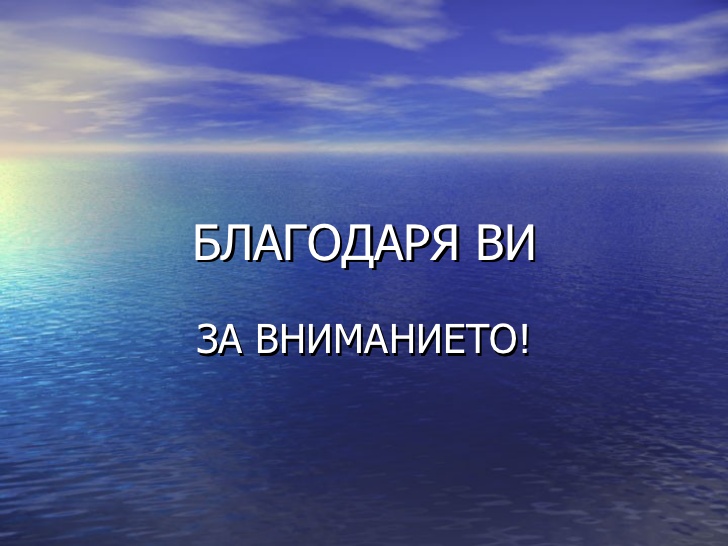 12